Leistungen für Bildung und TeilhabeZuschüsse für Kinder und junge Menschen
Referent*innen: Frau Wallis/ Frau Radspieler

wallis@landkreisgoettingen.de          Tel.: 0551/525-3008
radspieler@landkreisgoettingen.de  Tel.: 0551/525-2758
but@landkreisgoettingen.de
Gliederung der Präsentation
Leistungsberechtigter Personenkreis
Wer ist zuständig
Leistungsvoraussetzungen
Leistungen der Bildung und Teilhabe: Bildungs-/ Teilhabeleistungen
Bildungskarte
Wie funktioniert die Bildungskarte
Nutzung für Leistungsberechtigte
Nutzung für Leistungsanbieter
Bildungskarte im Internet
Leistungsberechtigter Personenkreis
Leistungsberechtigt sind Kinder, Jugendliche und junge Menschen, die bzw. deren Familien eine der folgenden Leistungen beziehen:


Grundsicherung für Arbeitsuchende   (Alg II und/oder SGB II) 
Sozialhilfe 	                  	   (SGB XII)
Wohngeld und Kindergeld 	   (BKGG)
Kinderzuschlag und Kindergeld 	   (BKGG)
Asylbewerberleistungen     	   (AsylbLG)
Wer ist zuständig?
Wohnort in der Stadt Göttingen:
Bezug von Alg II und/oder Sozialgeld 
→ Fachbereich Jobcenter Stadt Göttingen
Bezug von Sozialhilfe, Asylbewerberleistungsgesetz, Wohngeld oder Kinderzuschlag 
→ Fachbereich Soziale Sicherung Stadt Göttingen

Wohnort im Landkreis Göttingen:
Bezug von Alg II und/oder Sozialgeld, Wohngeld und Kinderzuschlag 
→ Fachbereich Jobcenter Landkreis Göttingen
Bezug von Sozialhilfe oder Asylbewerberleistungsgesetz 
→ Fachbereich Soziales Landkreis Göttingen
Leistungsvoraussetzungen
Voraussetzungen für Bildungsleistungen: 
	Altersgrenze bis 25 J. und Kitakind oder Schüler*in 

für Teilhabeleistungen: 
	Altersgrenze bis 18 J., keine weitere Voraussetzung!

Ausschlusskriterium für Bildungs- und Teilhabeleistungen: 
	Schüler*innen, die eine Ausbildungsvergütung erhalten, haben 	keinen Anspruch auf BuT.
Welche Einrichtungen sind anerkennungsfähig?
-Bildungsleistungen-
Kindertagespflege, Kinderkrippe, Kindergarten und Schulhort
Schulkindergarten, Vorschulklasse
allgemeinbildenden Schulen (Grundschule, Hauptschule, Realschule,      Förderschule, Oberschule, Gesamtschule, Gymnasium, Abendgymnasium, Kolleg)
berufsbildenden Schulen (Berufsschule, Berufseinstiegsschule, Berufsfachschule, Fachoberschule, Berufsoberschule, Berufliches Gymnasium, Fachschule)
Jugendwerkstätten, Einrichtungen des zweiten Bildungswegs „nachholende Schulabschlüsse“
Einzelne Leistungen der Bildung und Teilhabe
Bildungsleistungen
Persönlicher Schulbedarf (automatische) Zahlung zum 1. und 2. Schulhalbjahr 
	1. Halbjahr 104,- €/ 2. Halbjahr 52,- € (Stand 2022)
Ausflug und mehrtägige Fahrten mit Kita, Schule
	Ausflüge pauschal 100,- €	Klassenfahrten pauschal 500,- € 
Gemeinschaftliche Mittagsverpflegung in Kitas, Schulen: Direkte Abrechnung zwischen dem Anbieter und JC
	900,- € pro Jahr entspricht 4,91 € pro Mittagessen
Schülerbeförderungskosten ab Sek II. (auch BBS)
Lernförderung/ Nachhilfe 
      Pädagogische Empfehlung und zertifizierter Nachhilfelehrer 
      notwendig!

Die angegebenen Beträge werden automatisch als Guthaben auf die Bildungskarte gebucht.
Teilhabeleistungen
Teilhabe am sozialen und kulturellen Leben in der Gemeinschaft; Freizeitaktivitäten in einer Gruppe, Einzelunterricht für Musikinstrument oder Kunst  

Unterricht in künstlerischen Fächern (zum Beispiel Musikunterricht) und vergleichbare angeleitete Aktivitäten der kulturellen Bildung und Freizeiten. 
	Höhe der Übernahme: 15,- € pro Monat, Erbringung in 	Budgetform pro Bewilligungszeitraum, jährlich 180,- €.
	Unter bestimmten Voraussetzungen können auch 	Ausstattungsgegenstände, Leihgebühren und Fahrtkosten in 	Höhe von jährlich 180,- € übernommen werden.

Anerkennungsfähig sind Aufwendungen für Aktivitäten in den Bereichen Sport, Spiel, Kultur, Freizeit und Geselligkeit.
Beispiele der Teilhabeleistungen
Mitgliedsbeiträge im Sportverein
	Beitrag für das Fitnessstudio
	Tanzkurs- oder Musikkursgebühren
	Kursgebühr VHS oder Familienbildungsstätte
	Zeltlager „Stolle“, Pfadfinderlager
	Ferienaktivität
	Schülerferienticket SFT des Verkehrsverbundes 	Südniedersachsen (in dem Fall nur solange möglich, wenn das 	Budget noch genügend zur Verfügung steht)
	Kommunion-/Konfirmandenfreizeit
	Schulabschlussfeier 
	freiwillige AG in Kita/Schule
Bildungskarte
Digitales Abrechnungssystem zum Schuljahr 2021/2022
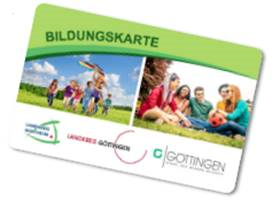 Die Einführung der Bildungskarte ermöglicht Kindern/Jugendlichen 
 einen einfachen Zugang zu Bildungs- und Freizeitangeboten.
Die Abrechnung der Bildungs- und Teilhabeleistung erfolgt
 mit einem webbasierten System –  mit der „Bildungskarte“.
Wie funktioniert die Bildungskarte?
Einzelne Leistungen der Bildung und Teilhabe mit Bildungskarte
Mittagessen: Die gewohnte Verfahrensweise der gemeinschaftlichen Mittagsverpflegung in Kita/Schule vor Ort bleibt erhalten. Lediglich der Nachweis der BuT-Berechtigung sowie die Abrechnung erfolgt mittels der Bildungskarte. 

Ausflug/Fahrt: Nur der Abrechnungsweg ändert sich. Kinder/Jugendliche müssen der Schule/der Kita die Bildungskarte einmal vorzeigen oder die Nummer mitteilen.

Lernförderung: Die Bedarfsbestätigung der Schule ist weiterhin erforderlich. Die Bildungskarte muss dem Lernförderanbieter vorgezeigt werden.
Bildungskarte
Nutzung für Leistungsberechtigte
Teilhabeleistung: Zur Teilnahme am Vereinssport, Musikunterricht, Freizeiten ist die Bildungskarte einmalig vorzuzeigen. Für die zusätzlichen Ausrüstungskosten sowie Fahrtkosten für die Teilhabeaktivität gilt das herkömmliche Verfahren. 

Direkte Einzahlung an Leistungsberechtigte ohne Bildungskarte: Schulbedarf, Schülerbeförderungskosten, zusätzliche Kosten für Teilhabeleistung

Abwicklung mit der Bildungskarte: Mittagessen, Ausflug/Fahrten, Lernförderung, Teilhabeleistung

Weitere Funktion der Bildungskarte: Außerdem kann man aktuelles Guthaben und bisher getätigte Buchungen online einsehen.
Bildungskarte
Nutzung für Leistungsanbieter
Nutzung der Bildungskarte für Anbieter: Kita, Schule, Vereine, Musikschule usw. registrieren sich online als Anbieter und pflegen Angebote und Daten. Die Kostenabrechnung mit dem Jobcenter/Sozialamt erfolgt über das Internetportal. Dort werden die Mitglieds- bzw. Kostenbeiträge mithilfe von der Kartennummer erfasst. Die Abrechnung und Auszahlung an den Leistungsanbieter erfolgt an zwei Stichtagen pro Monat automatisch, d.h. 14 tägige Transaktion.

Schritte zur digitalen Abrechnung:
 1. Registrierung im Online-Portal 
 2. Freischaltung des Zugangs erfolgt durch den Leistungsträger
 3. Einloggen im Online-Portal 
 4. Abbuchung anhand der individualisierten Bildungskartennummer und des Geburtsdatums des Kindes
Informationen über BuT-Leistungen und Bildungskarte im Internet
Website des Landkreises Göttingen:

www.landkreisgoettingen.de/bildungspaket
www.landkreisgoettingen.de/unsere-themen/soziales-und-bildung/bildung-und-teilhabe.html

Onlineportal der Bildungskarte: www.but-konto.de

Informationsmaterial zur Anwendung:
https://youtu.be/UREAM3BN3g0
https://www.landkreisgoettingen.de/pics/medien/1_1630673633/Benutzerhandbuch_Bildungskarte_Leistungsanbieter_MP_20210624.pdf
Vielen Dank 
für Ihre Aufmerksamkeit!
Referent*innen: Frau Wallis/ Frau Radspieler

wallis@landkreisgoettingen.de          Tel.: 0551/525-3008
radspieler@landkreisgoettingen.de  Tel.: 0551/525-2758
but@landkreisgoettingen.de